The Bermuda Fintech
Strategy
THE TEAM
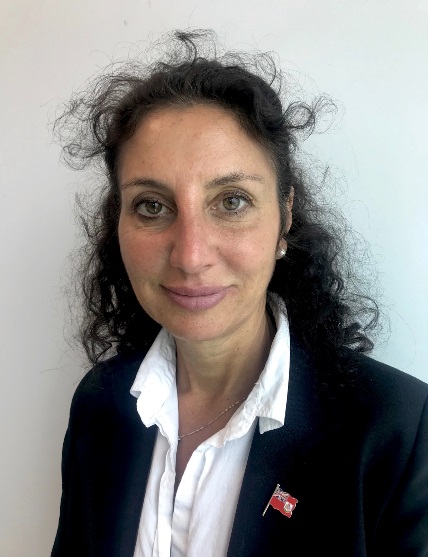 Hon. Wayne. M. Caines
JP. MP

Minister of National Security
Lydia Dickens 

Head of Legal & Regulatory Team
John Narraway

Head of Business Development Team
Loretta Joseph
Premier Hon. E. David  Burt JP. MP

Minister of Finance
FinTech Regulatory
Advisor
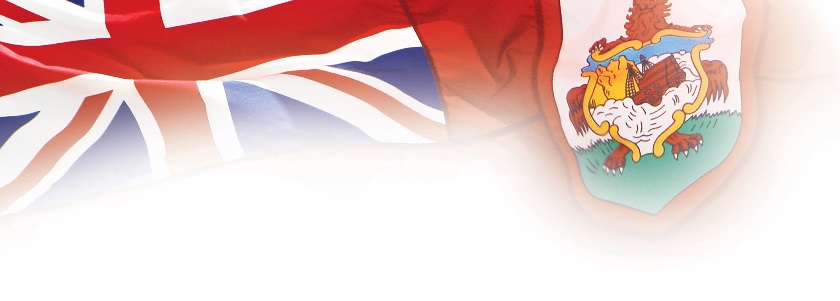 Historical Overview
Bermuda Sloops
Insurance & Reinsurance
Bermuda Shorts
Bermudian craftsmen build internationally renowned Bermuda sloop
Bermuda establishes itself as global insurance jurisdiction
Bermuda’s iconic business attire
1850s- present
1700-1800s
1847-1930
1920s-present
1960s-present
2017-beyond
Blockchain
Tourism
Bermuda Onion
Bermuda introduces regulatory foundation to become jurisdictional leader in Blockchain technology
Bermuda exports locally grown onions to US markets
Bermuda leverages natural beauty to become global leader in tourism
Timeline of Key Events
Virtual Currency Business Act
Establishing Exchanges
Announcement of Regulatory
& Business Taskforce
April 
2018
May
2018
July
2018
September
2018
November 
2017
July 
2018
July 
2018
TBD
ICO tabling
E-ID
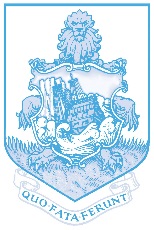 Key Stakeholders
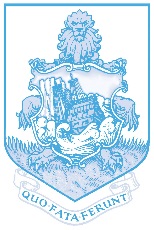 Government Impact Report
Minister Wayne M. Caines JP. MP.
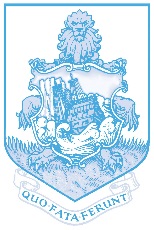 6
ECONOMIC IMPACT
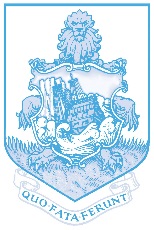 Bermuda Regulation plan
Loretta josephFintech regulatory advisor
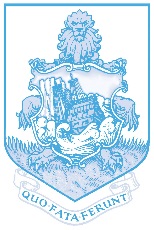 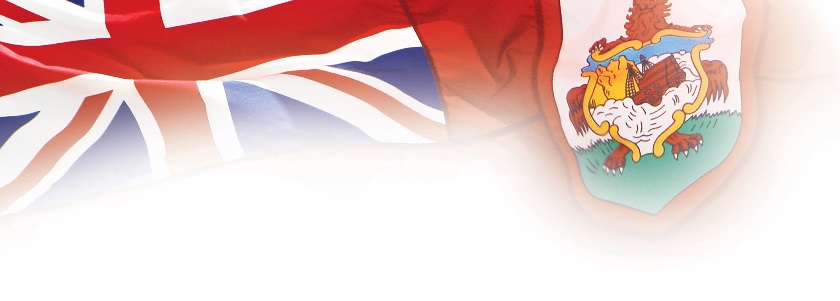 Bermuda & Blockchain Regulation
Harvesting opportunity while mitigating risk
Implementing industry standards developed by:

Industry experts, leading technologists, policymakers

OECD: Directorate of financial enterprise collaboration 

Maintaining the highest standards of consumer protection, global credit rating, and highest standards of KYC AML
CONSULTATIONS
Whom have we consulted with?

OECD - Directorate for Financial Affairs
 
International industry bodies 

  ADCCA, DCC, CBA, BDCC, BI, GBF

  Representatives from House of Lords 

  IMF
  IOSCO
  Financial Stability Board
Other regulators 

 SEC, ASIC, FSC

Central banks

Ecosystem players
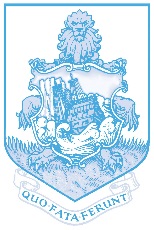 ROLE OF OECD
Objectives
Exchange information
Collaborative global efforts to develop strategies and address security and privacy concerns 
Prevent regulatory arbitrage
Establish best global practices 

Establish legal certainty
Developing and monitoring the implementation of standards for sound corporate governance in line with global principles
Raise awareness
Education
OECD capabilities
Forum for exchange
Standards and guidance
Capacity-building
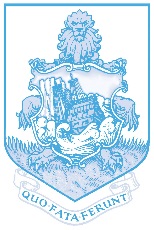 GLOBAL PRACTICES
Implementation and monitoring of standards for sound corporate governance

Putting in place appropriate governance framework in line with global best practices

It is important for the blockchain regulatory framework to ensure consumer protection of citizens, data protection, and privacy protection

Consistent global regulatory policy
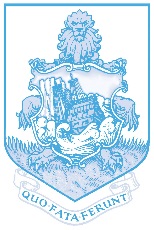 OVERVIEW
Blockchain is transformative

2. Government is working hard to establish best policy environment which will preserve Bermuda’s credibility and reputation while enabling blockchain ecosystem to develop and mature

3. The OECD has a role to play
Better Policy for Better Lives
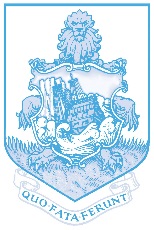 13
THE REGULATION OF VIRTUAL 
CURRENCIES
Kevin Anderson: 

Bermuda Monetary Authority
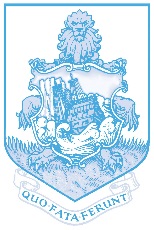 14
VIRTUAL CURRENCY BUSINESS ACT 2018
Collaboration
Bermuda Government & Bermuda Monetary Authority for VCBA


Global Best Practices
There are currently no internationally defined standards relating to the regulation of VCBs
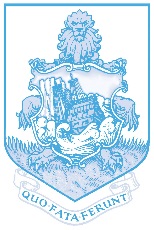 15
VIRTUAL CURRENCY BUSINESS ACT 2018
Focus of Regulatory Supervision 
AML/ATF
Fraud prevention 
Price manipulation 
Integrity of owners

Regulatory challenges and recommendations
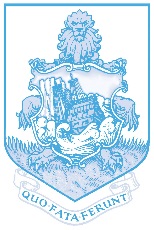 16
VIRTUAL CURRENCY BUSINESS ACT 2018
Scope of activity to be captured
Token issuance guidelines
Components of the regulatory regime
Consumer protection
Licensing
Physical presence requirement 
Enforcement powers
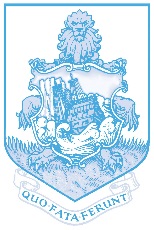 17
Bermuda ICO Bill
Lydia R. Dickens
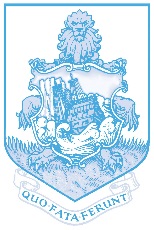 18
Bermuda ICO Bill
Amendments to Companies Act 1981 and LLC Act 2016
There will be accompanying Regulations and a Code of Conduct 

Bermuda is an early adopter of specific legislation for ICOs
Regulation is intended to decrease risks associated with ICOs 

Legislation was developed in consultation with:
Governmental stakeholders
Bermuda Monetary Authority
Bermuda Business Development Agency
External consultants and industry experts 
Private-sector representatives
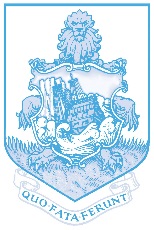 19
Bermuda ICO Bill
ICOs will be treated as a Restricted Business Activity
Subject to compliance reporting 

Application for consent will be required
Minimum requirements for application will be set forth in regulations
Application will be reviewed by an advisory committee 

ICO issuer will be required to collect, verify and maintain customer identity information
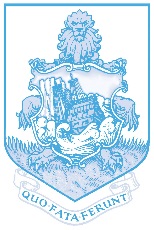 20
Bermuda ICO Bill
Requirements for ICO “white paper” intended to provide sufficient information to consumers
Some provisions modelled on existing requirements for IPOs   

Additional provisions related to: 
Updating ICO offer document 
General risk warning
Confidentiality 
Liability for offences and untrue statements
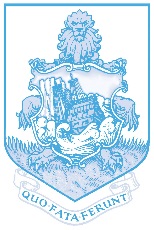 21
Bermuda E-Id
John Narraway
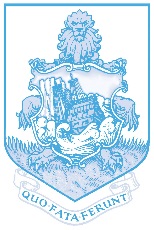 22
E-ID: WHAT IS IT?
National ID scheme for people and businesses
Hybrid public- and private-sector accountability
Single aggregation platform for KYC/AML for Bermuda
Holder grants data permissions of specific data for a specified time
Removes the need for multiple hard copies and “wet signatures”
Verification network can include TCD, Utilities, World Check, etc…
Trusted network provides consensus on data
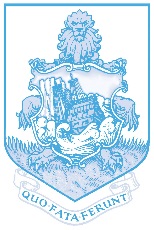 23
BIG OPPORTUNITY
Provides highest levels of “gatekeeping” for the jurisdiction for crypto-business
PIPA and GDPR harmonization
Speed of verification for banking and financial services
Fast track immigration for Bermudian residents
Jurisdiction as a service
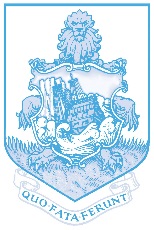 24
WHAT IT IS NOT
Not “Big Brother” or an invasion of privacy 
Not giving away “permanent residency” or “status”
Not a travel document or proof of citizenship
Not a central database
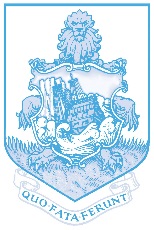 25
technology hub
KEVIN RICHARDS Bermuda business DEVELOPMENT Agency
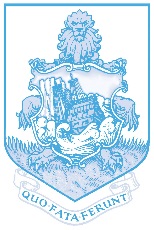 THE JOURNEY SO FAR
BDA 4.0 think-tank						2016
EY FinTech Study							2017
Hub Culture Innovation Campus					2017
TechStars								2017
Plug and Play Pitch Session, Silicon Valley			2017
InsurTech Connect, Las Vegas					2017
Hub Salon, San Francisco					             2017
IndieBio Incubator Tour						2017
Crypto Island White Paper					             2017
New York Roadshow					 	2017 & 2018
Davos								2018
Montgomery Summit					 	2018
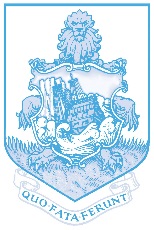 27
[Speaker Notes: Walk through the timeline]
TECHNOLOGY HUB
Agritech
Edutech
Healthtech
Life Sciences
Regtech
Biotech
Fintech
Insurtech
Maritech
Oceantech
Concierge Service
Industry Mentors
Local Domiciliation
Education of Bermudians
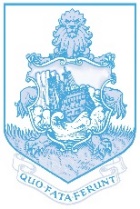 28
[Speaker Notes: Potential to make this a Public Private Partnership
CAR story for each bullet]
CONCIERGE IS KEY TO SUCCESS
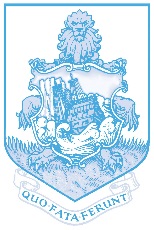 29
BERMUDA ECONOMIC IMPACT
2018 BDA Economic Impact Study will quantify the impact of this initiative
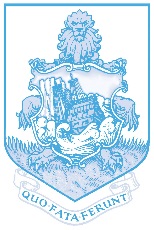 30
[Speaker Notes: Metrics – need to measure performance
Creating a pipeline of opportunities for airport fees, hotels, Air B&B, taxis & limo services, moped & electric vehicles, restaurants & bars, grocery stores etc…]
Questions & Answers
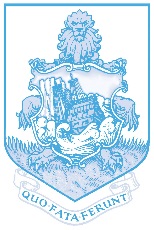 31